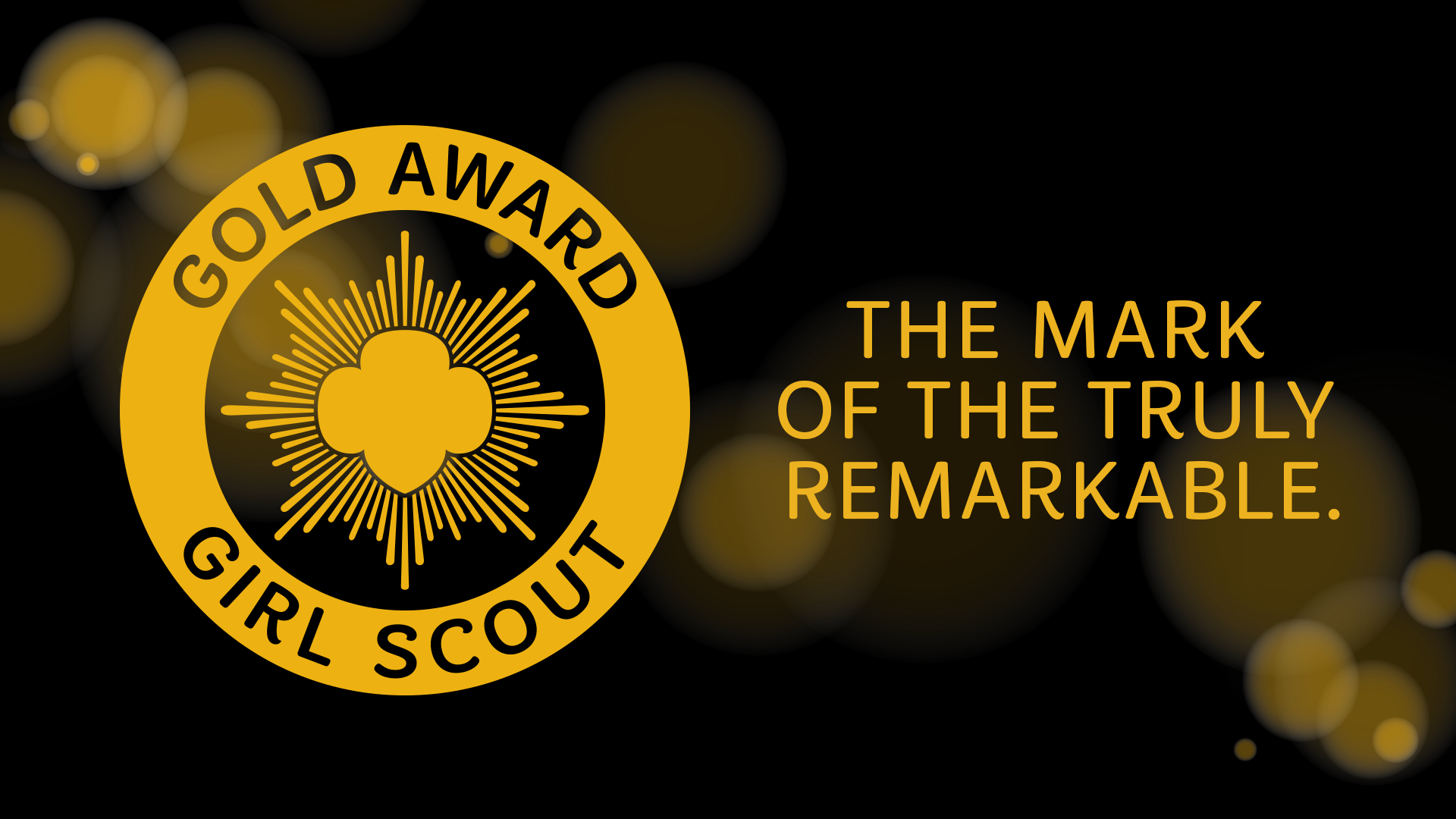 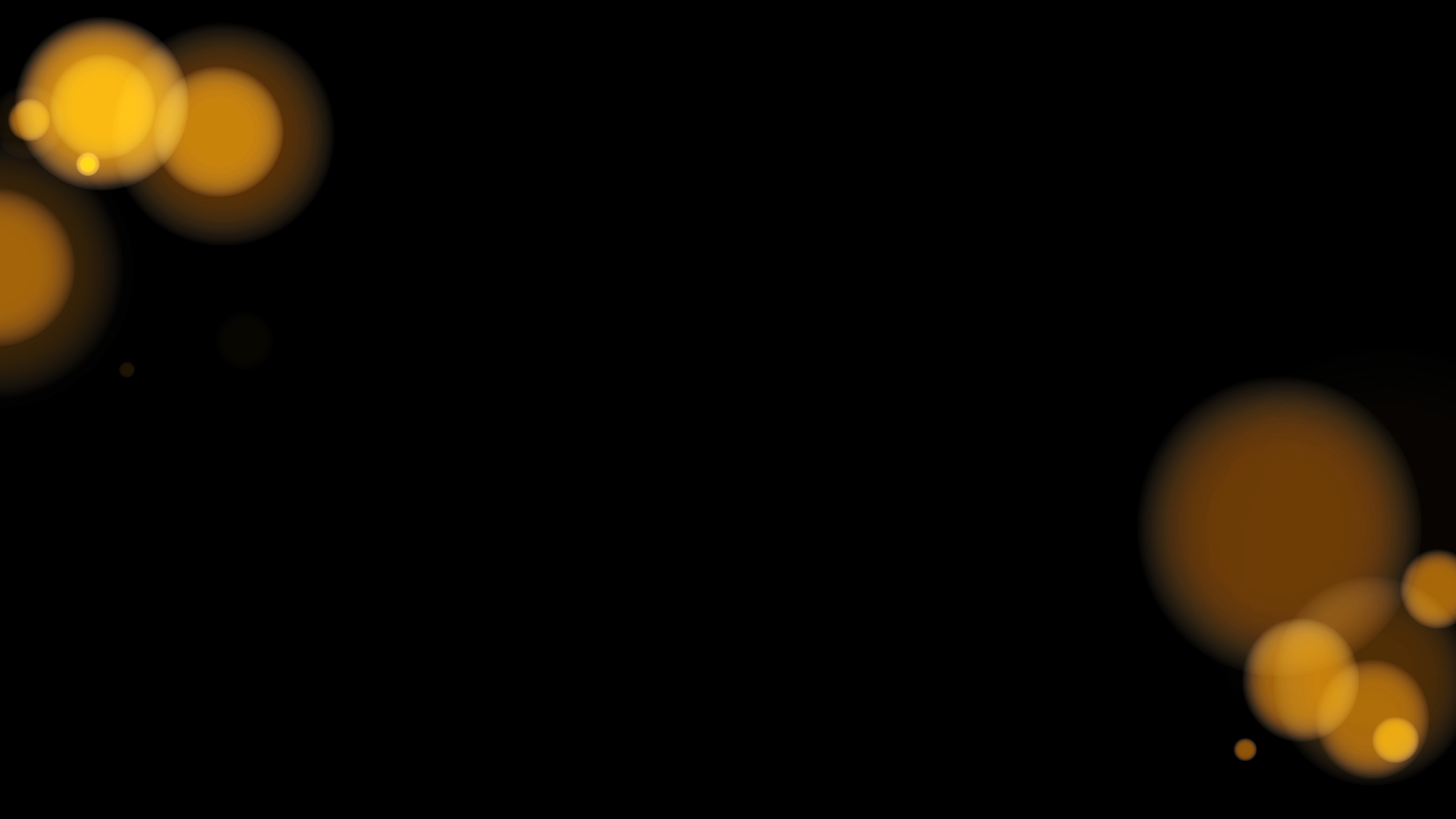 [Speaker Notes: JRA: updated colors to match awards.]
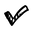 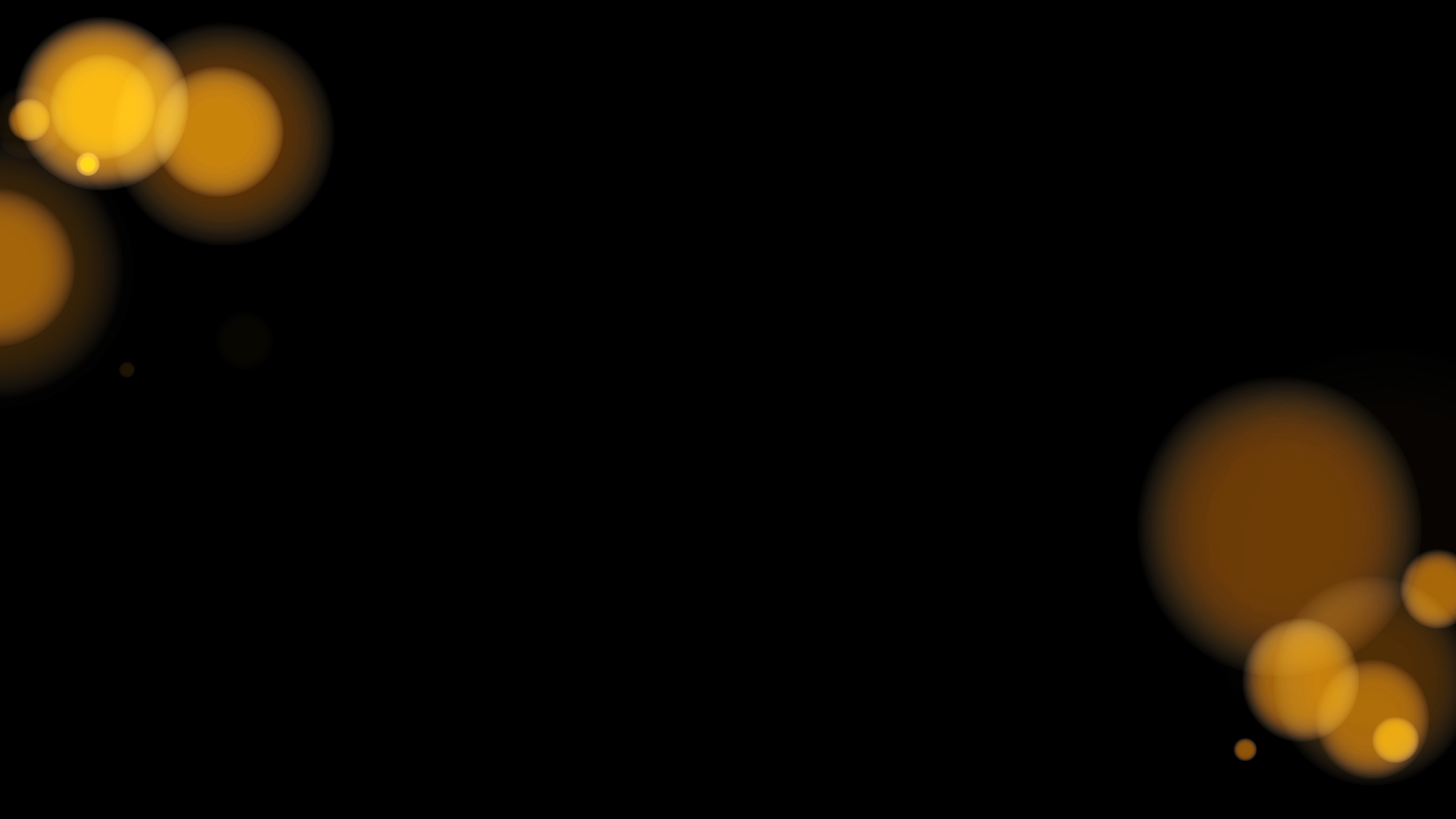 You can become a 
Gold Award Girl Scout if:
   
     You're a registered Girl Scout Senior or Ambassador 
     You have completed either:
One Sr/ Amb Journey AND Silver Award
Two Sr/Amb Journeys

      You are in 9-12th grade (or equivalent)
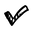 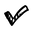 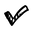 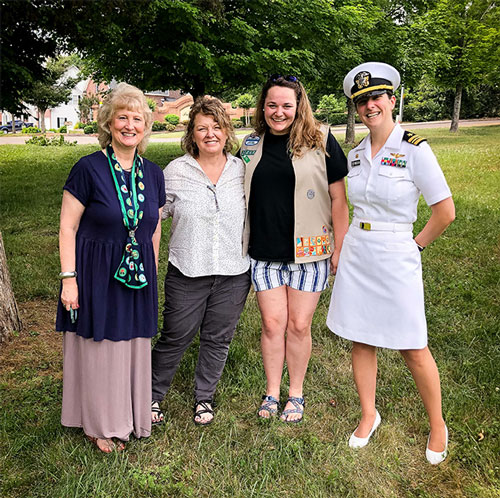 Why Gold?

Be a community leader
Make the world better 
College Scholarships
Enter military one rank higher 
Personal growth (Lots of it!)
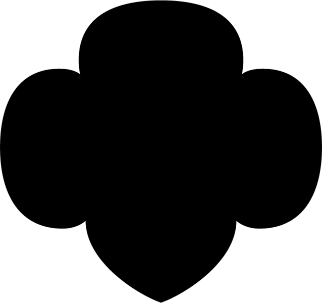 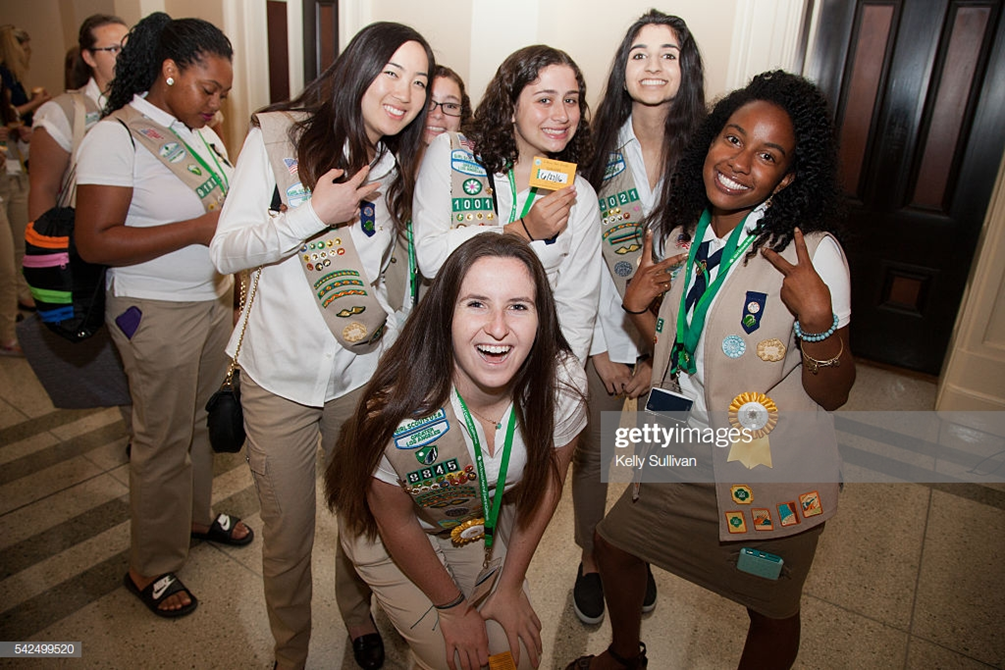 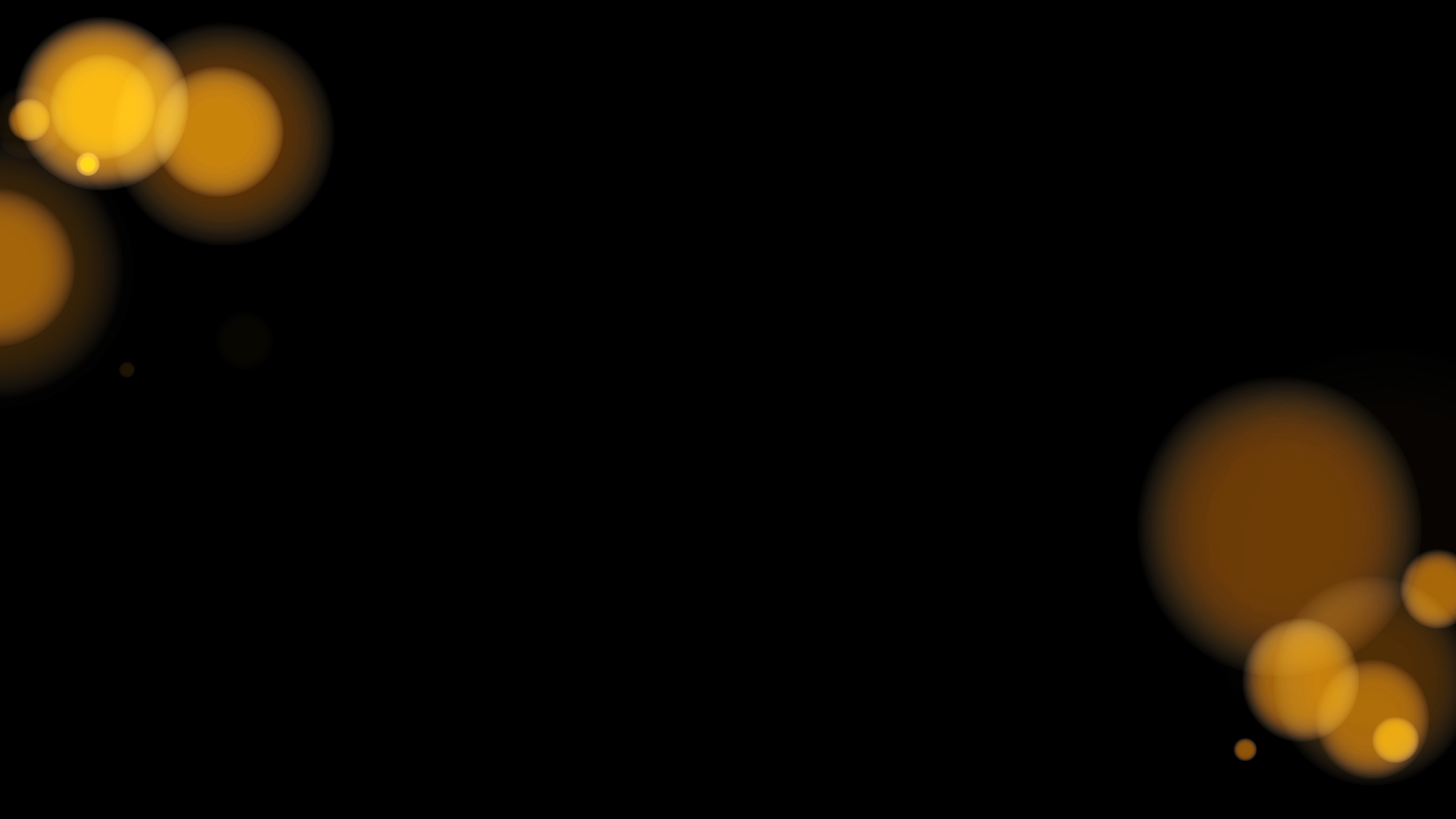 SUCCESS starts with a PLAN
Girl Scout Gold Award Steps:
Identify an issue you care about
Build your team
Explore the national/global community
Refine your project
Develop your plan
Put plan into motion
Reflect, share, and inspire
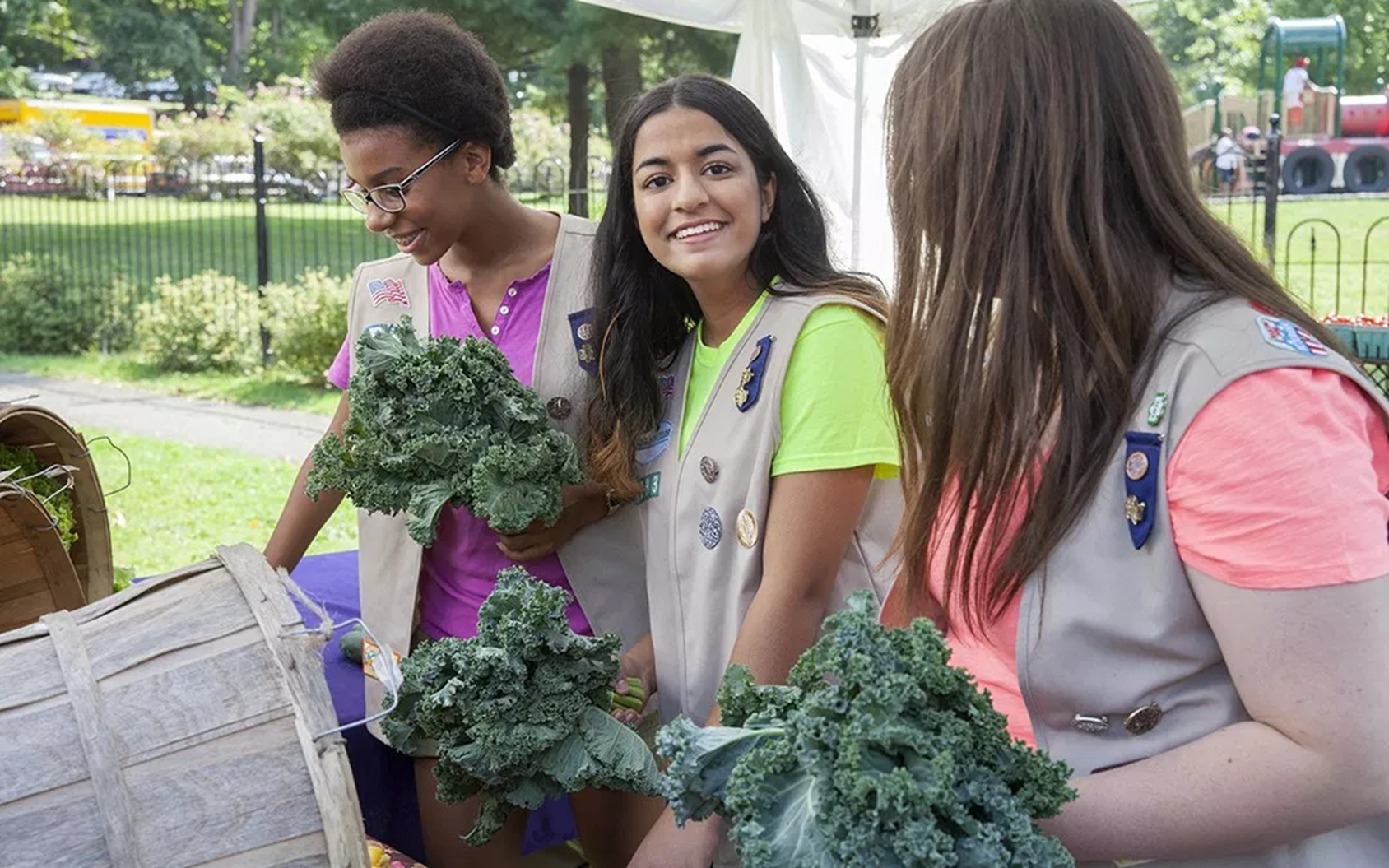 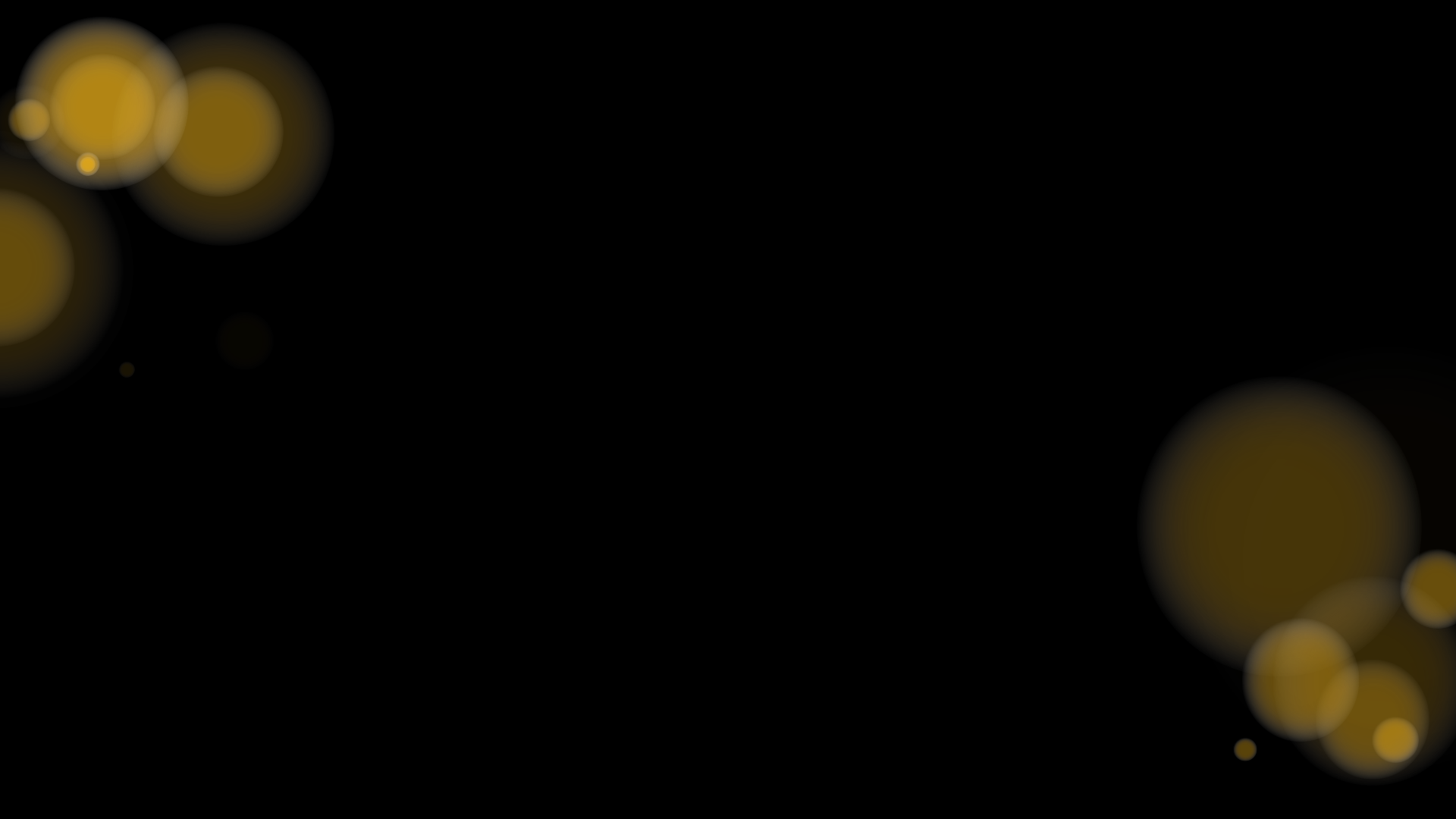 Leading Solo
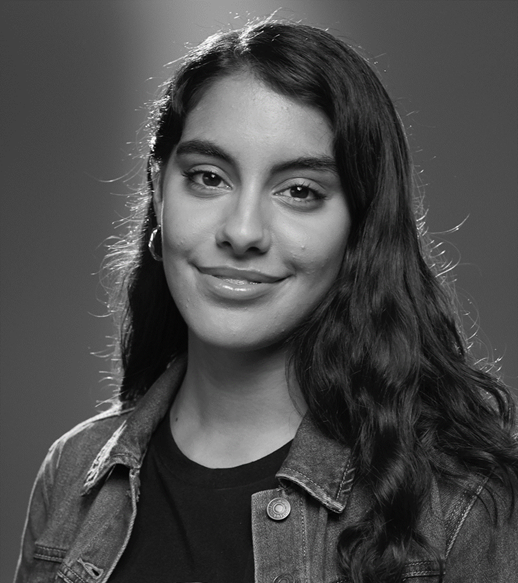 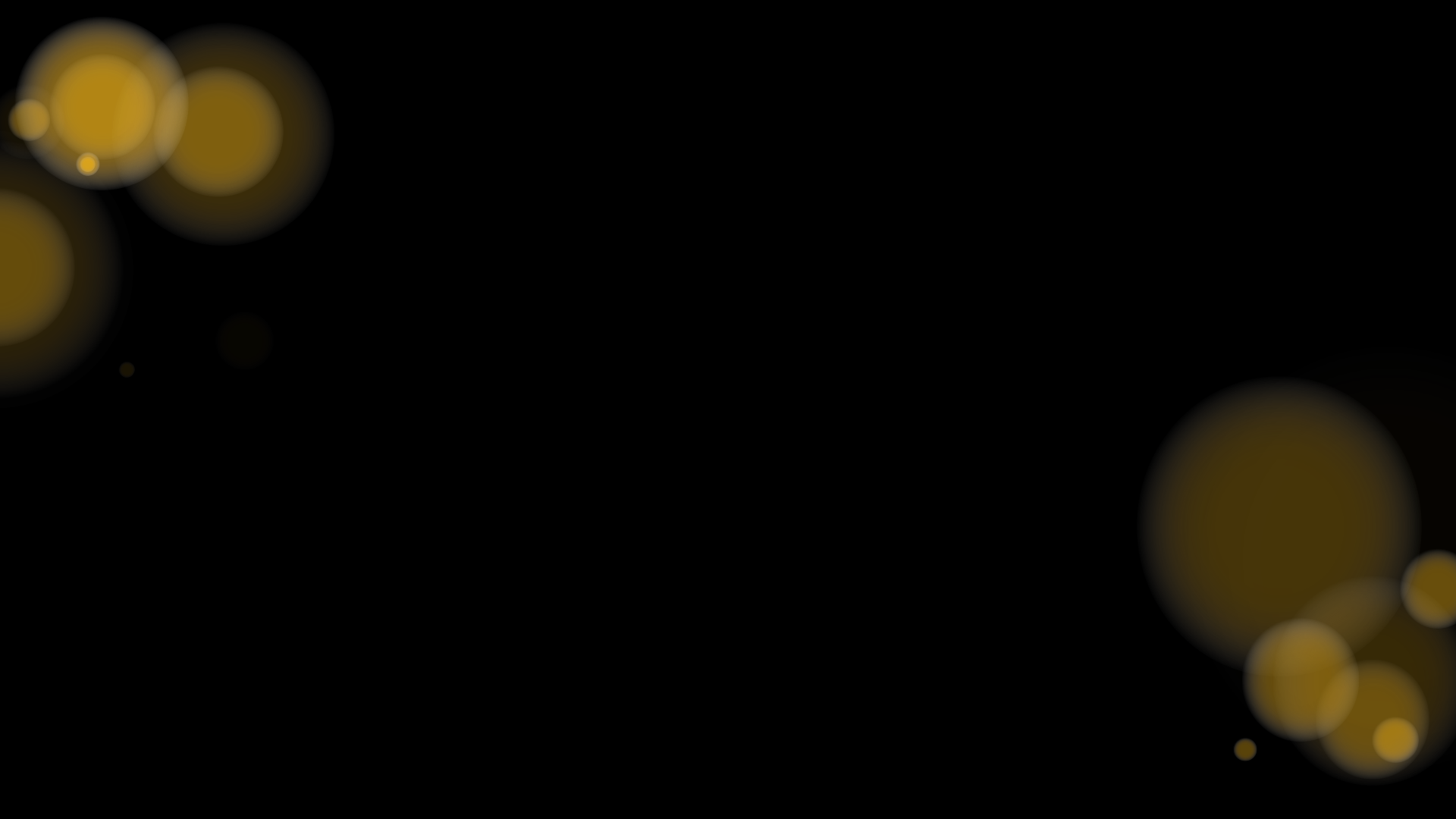 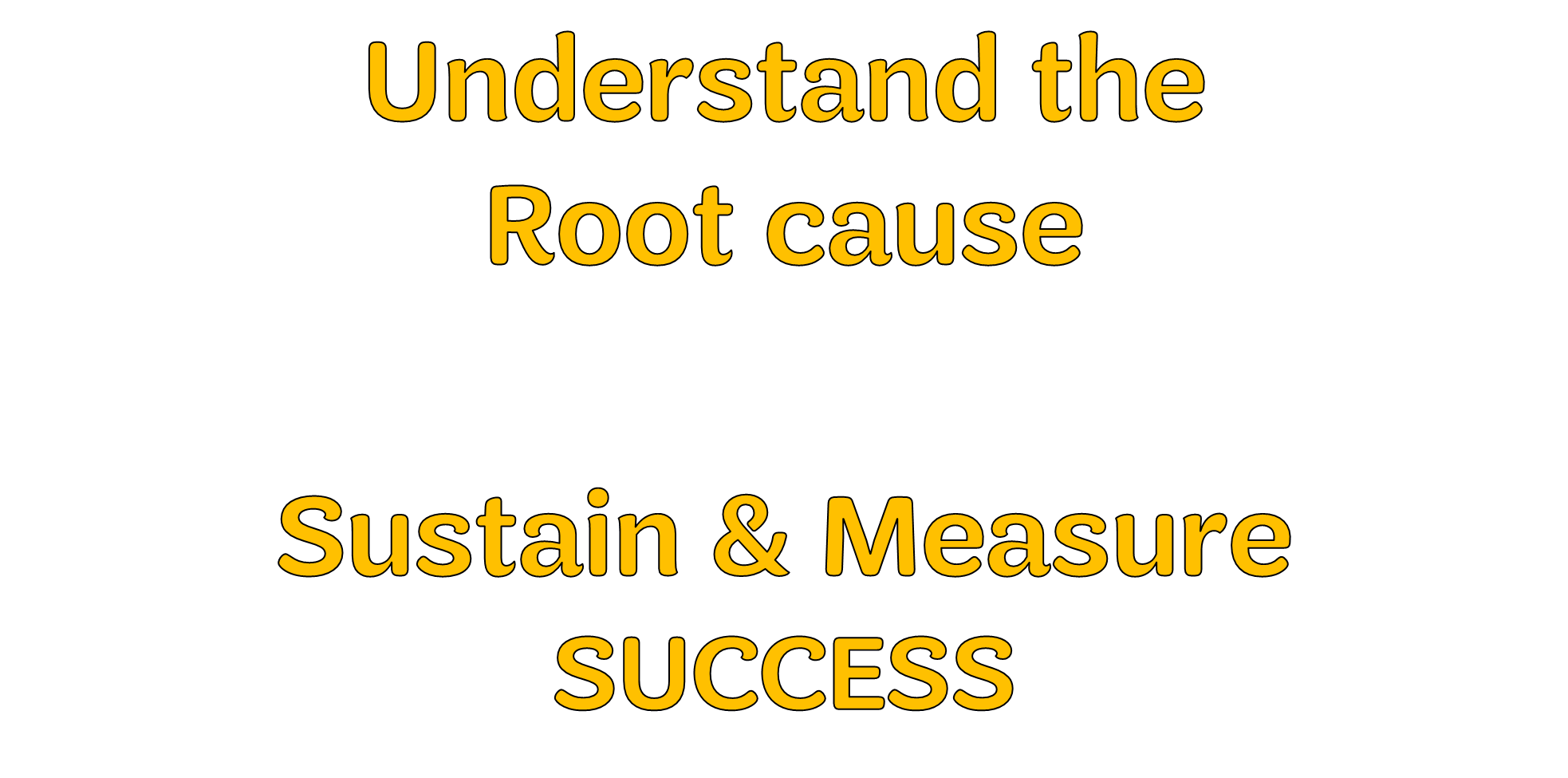 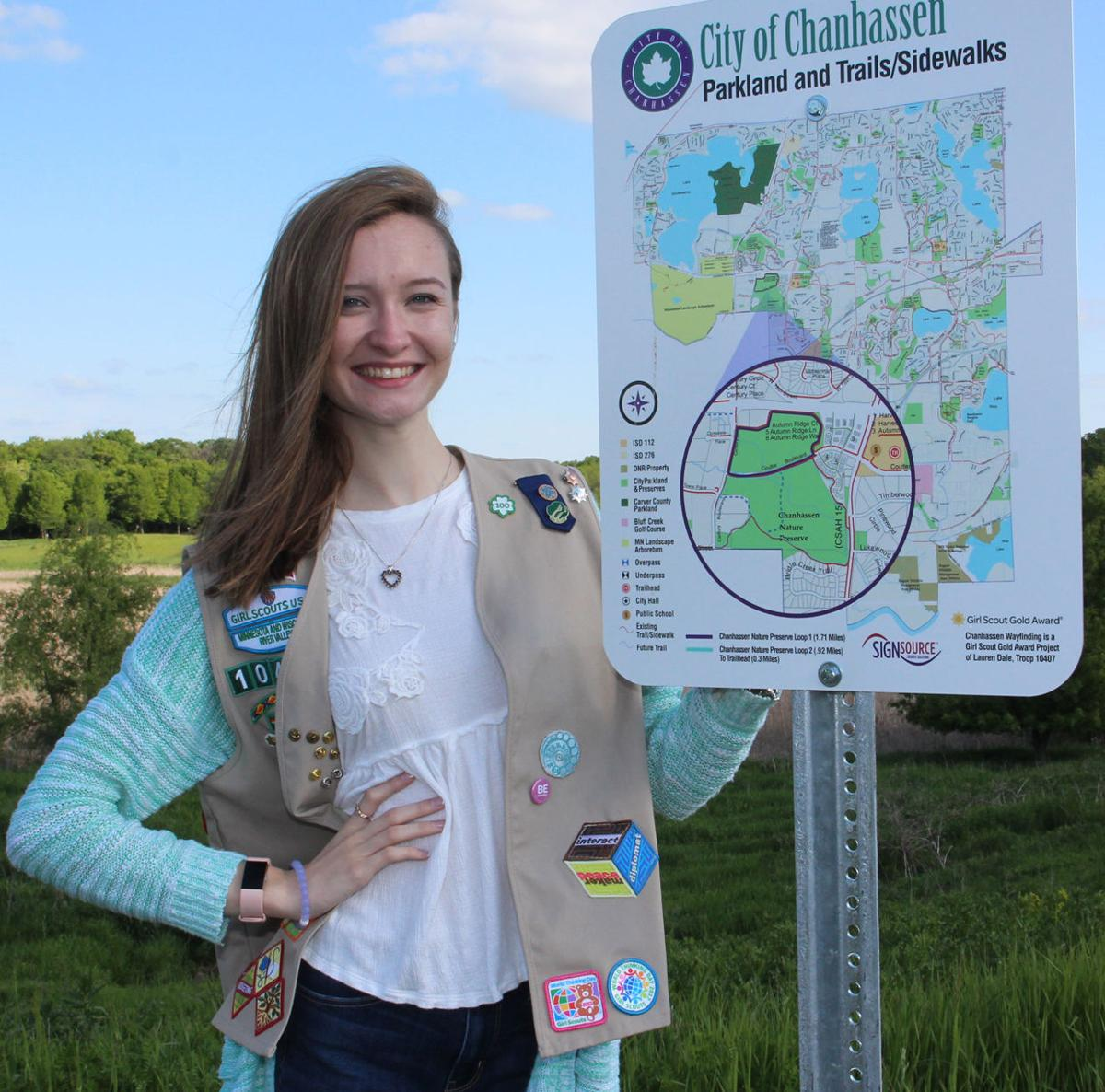 Sustainability
Creates lasting change beyond your involvement, globally
    *Laws, education, inspiration

NOT a one-and-done event
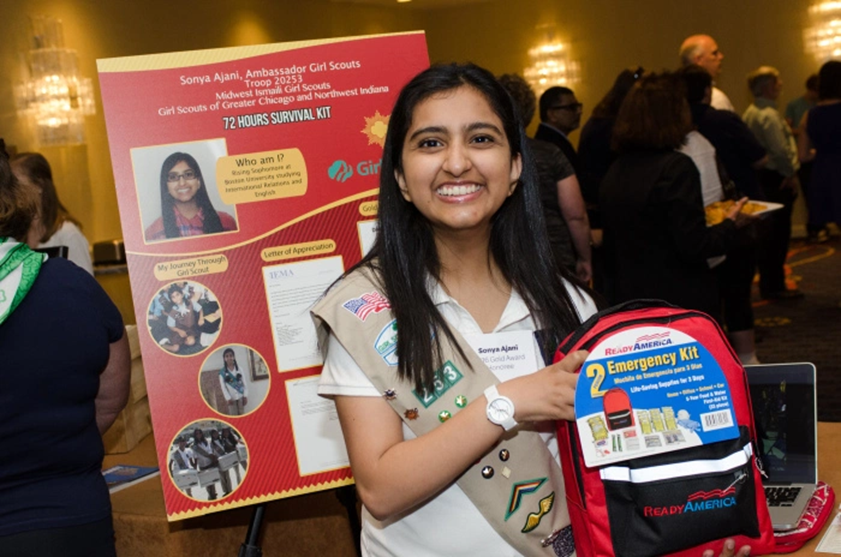 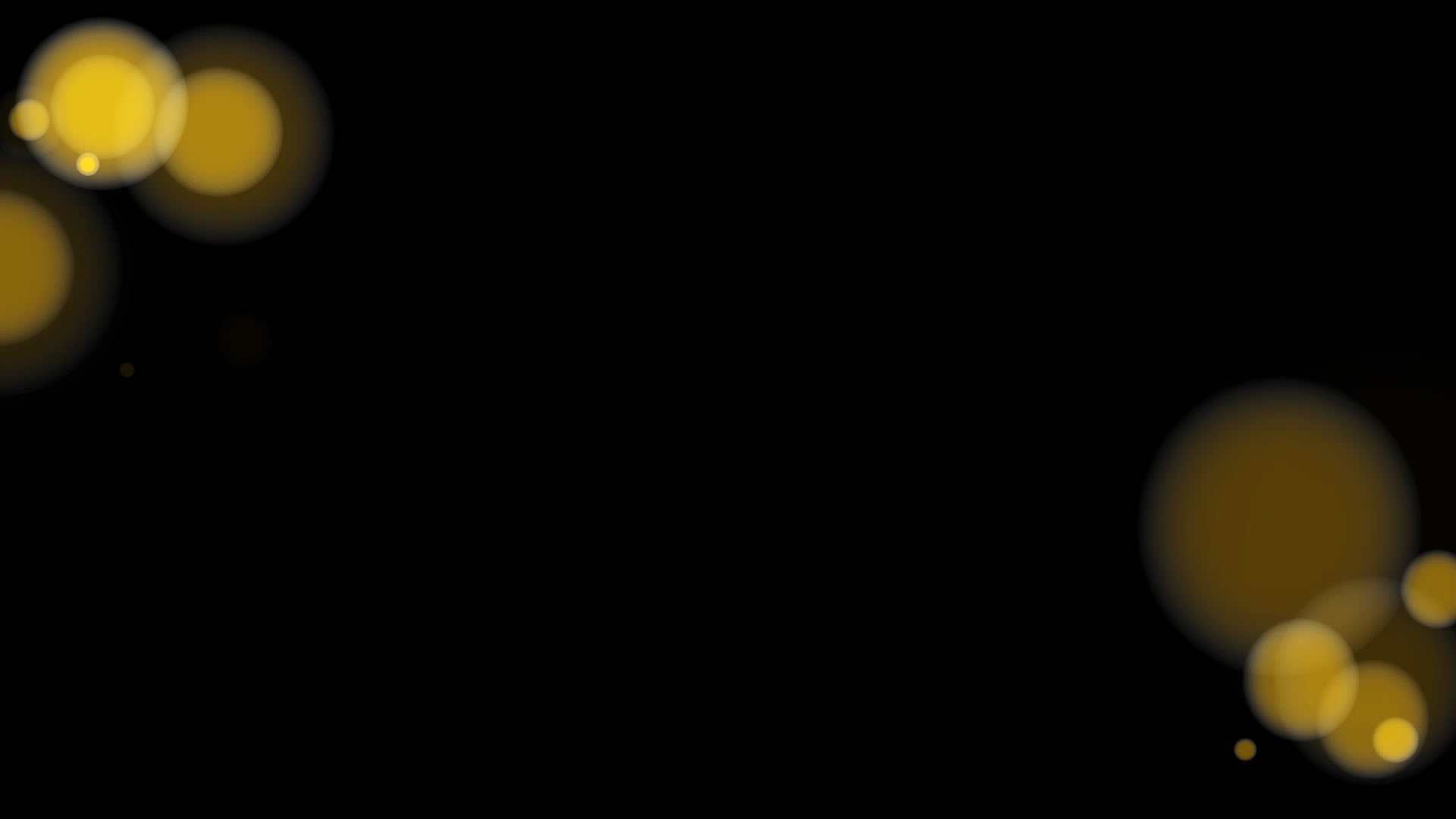 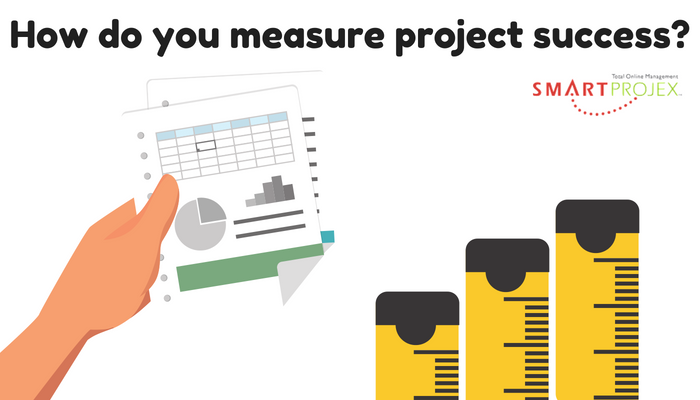 Number of people helped
Community education
Reduction in need
Physical addition of items
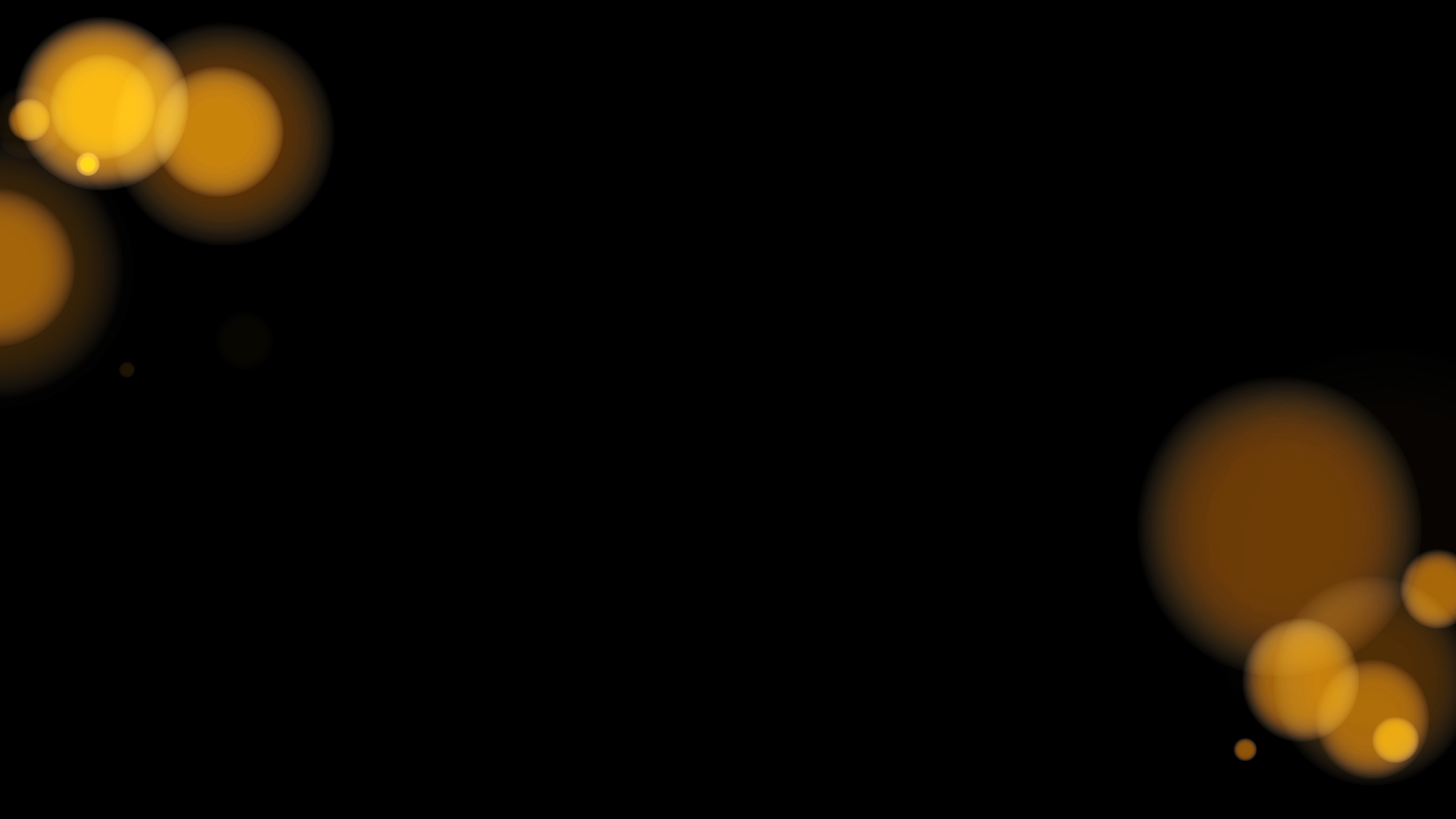 Details

GoGold
Usually takes 9-24 months
September 30th
Support team
Committee presentations: 
Proposal presentation (*Before you begin work, research ok)
Final presentation (*Before Sept. 30, after you graduate)
[Speaker Notes: JRA: “times two” instead of x’s 2; spell out year]
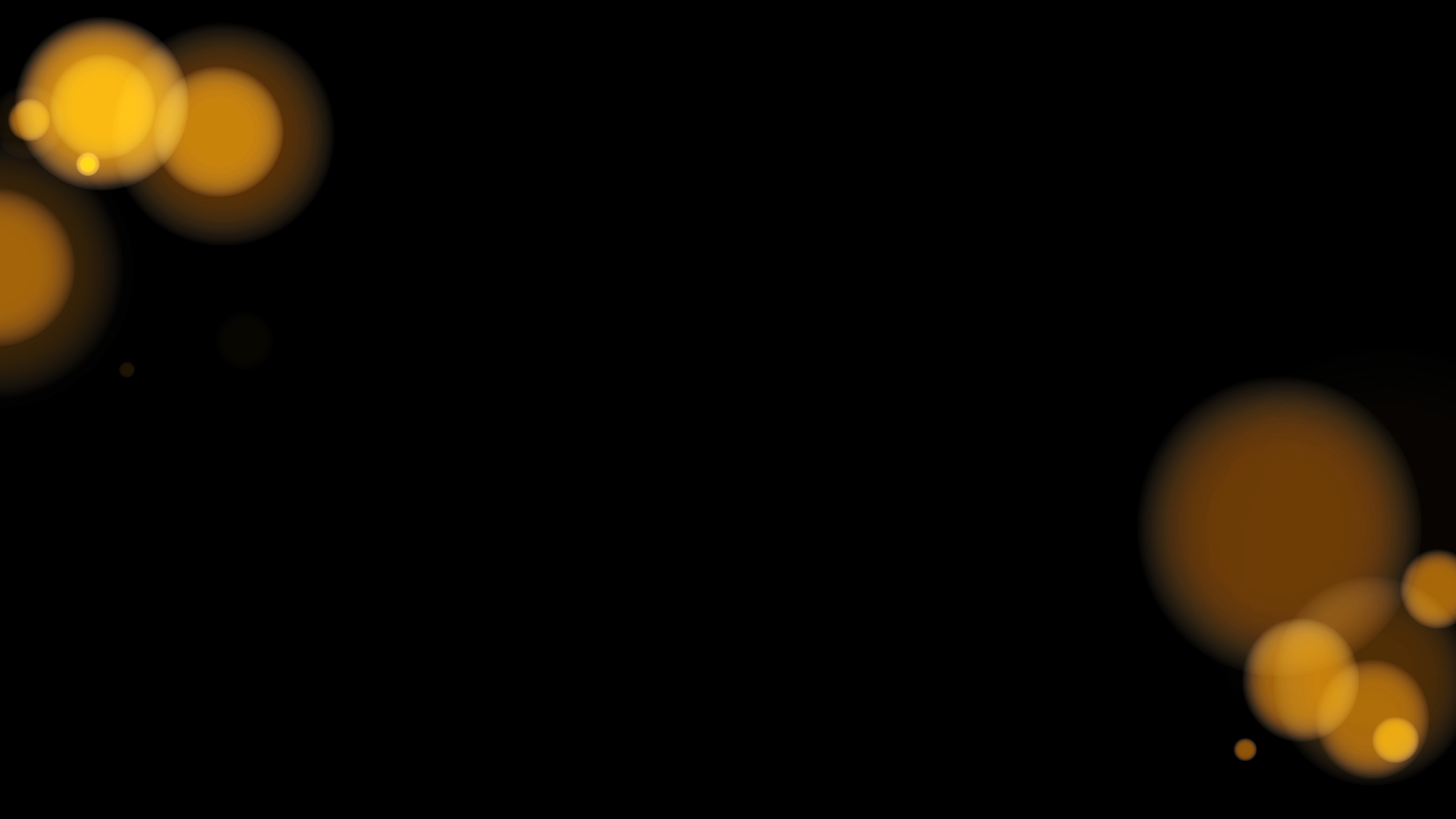 Each Girl Scout is expected to contribute 80 hours 
to the project
Advisor + Mentor
[Speaker Notes: Kelly Culhane]
Complete two Sr./Amb. Journeys OR a Sr./Amb. Journey AND your Silver
Complete Gold Award Training & Quiz
Create a GoGold Account
Take Action
Identify an issue
Educate and Inspire Others
Minimum of 60 hours
Maximum of 20 hours
Investigate it thoroughly
Final Paperwork
Get help/Build a team then create a plan
CELEBRATE!!!
Present your plan/Gather feedback
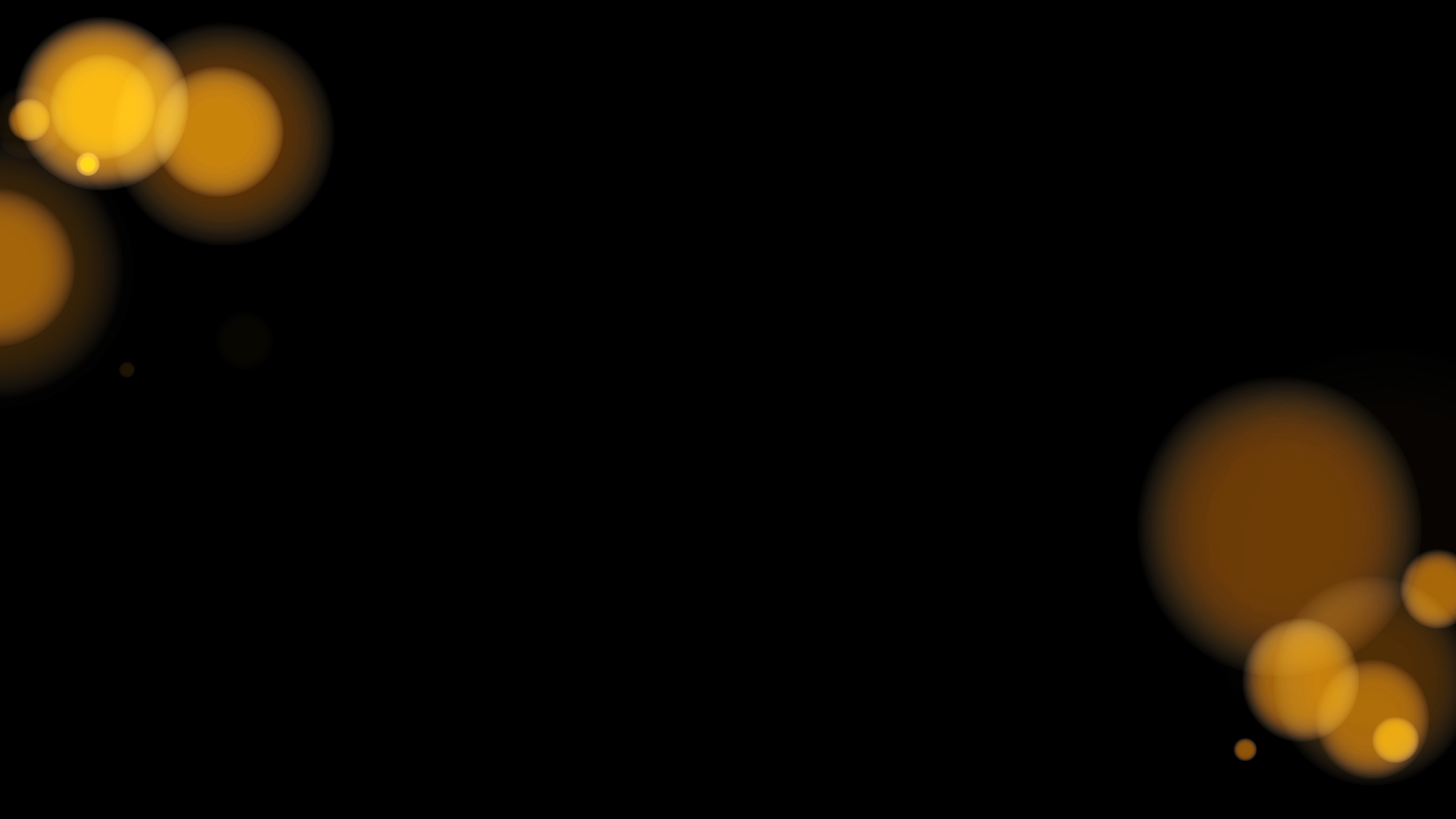 P
L
A
N
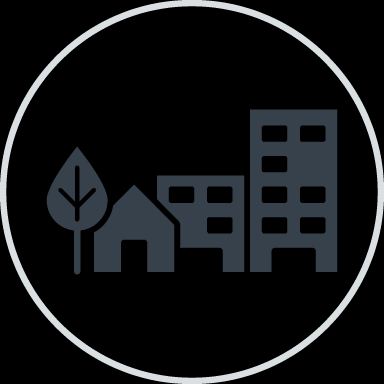 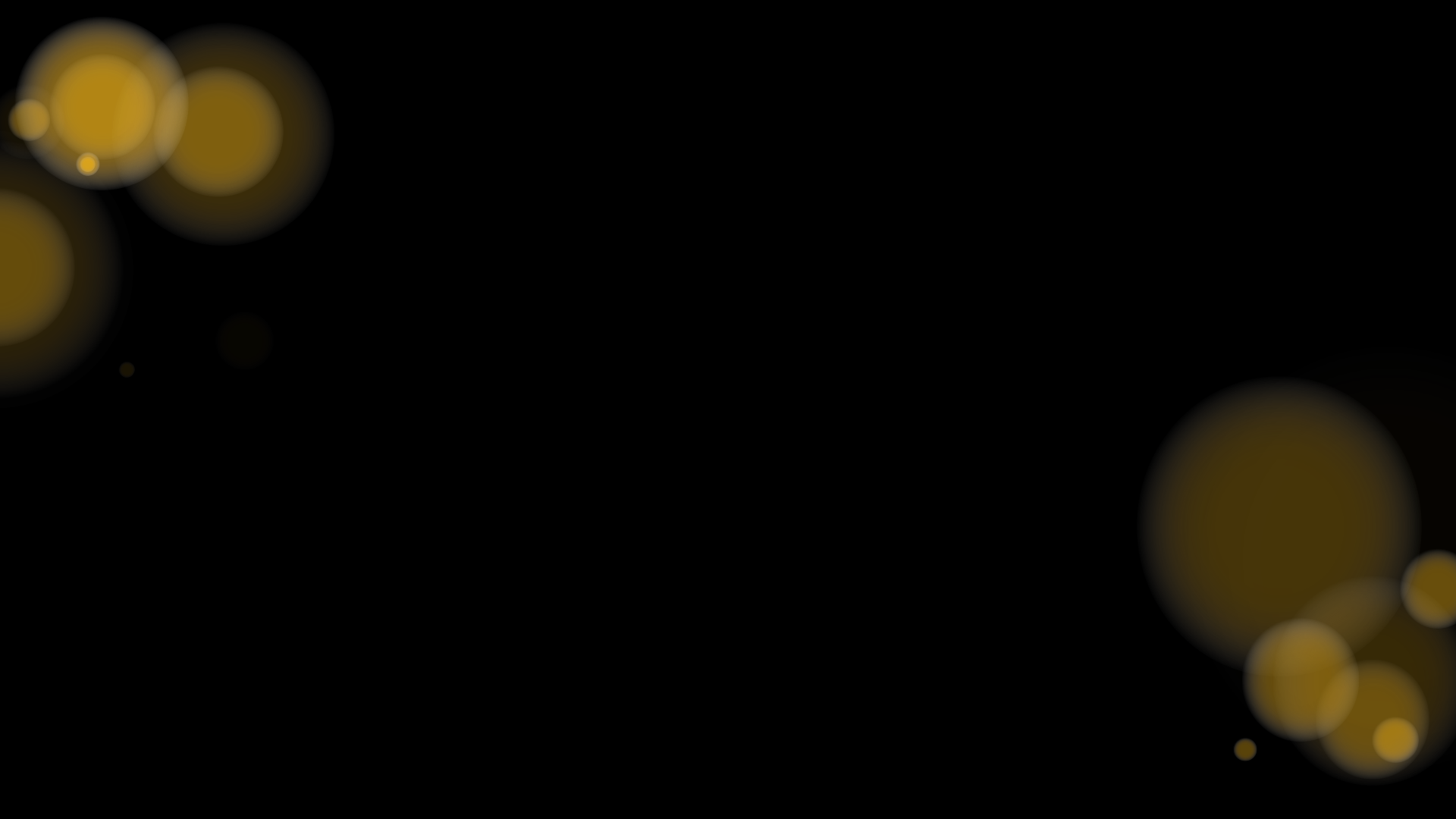 Take the Quiz!
https://girlscoutsksheartland.wufoo.com/forms/gold-award-training-quiz/
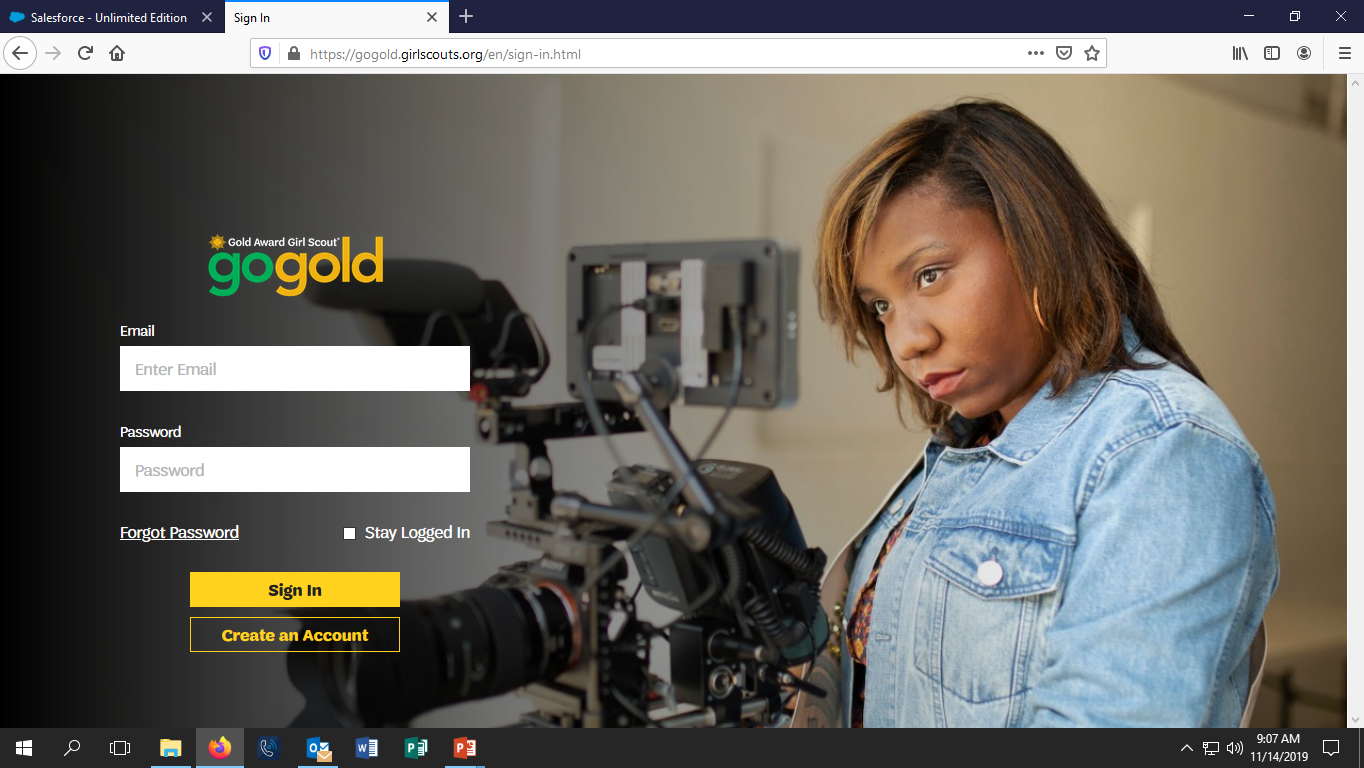 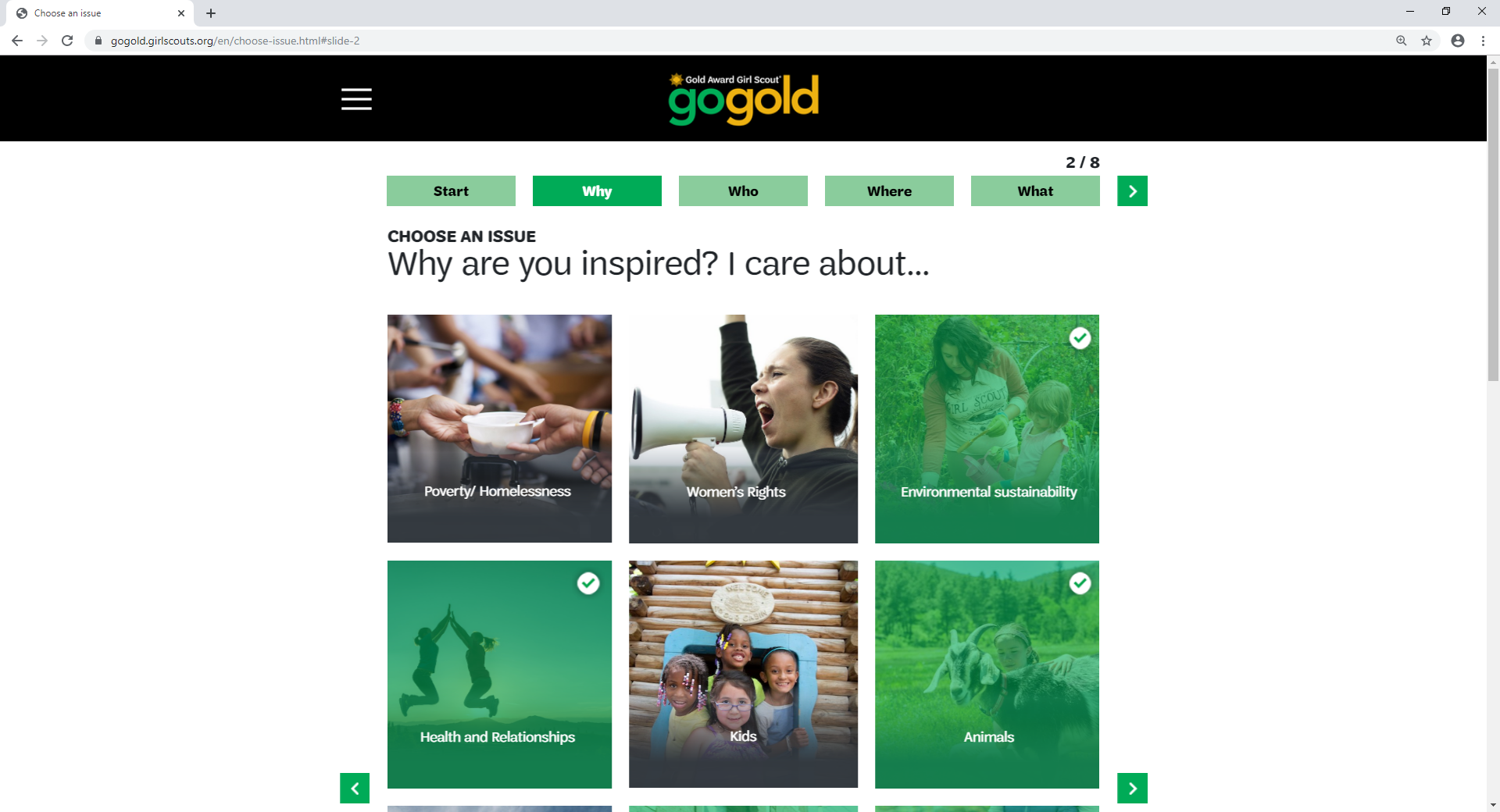 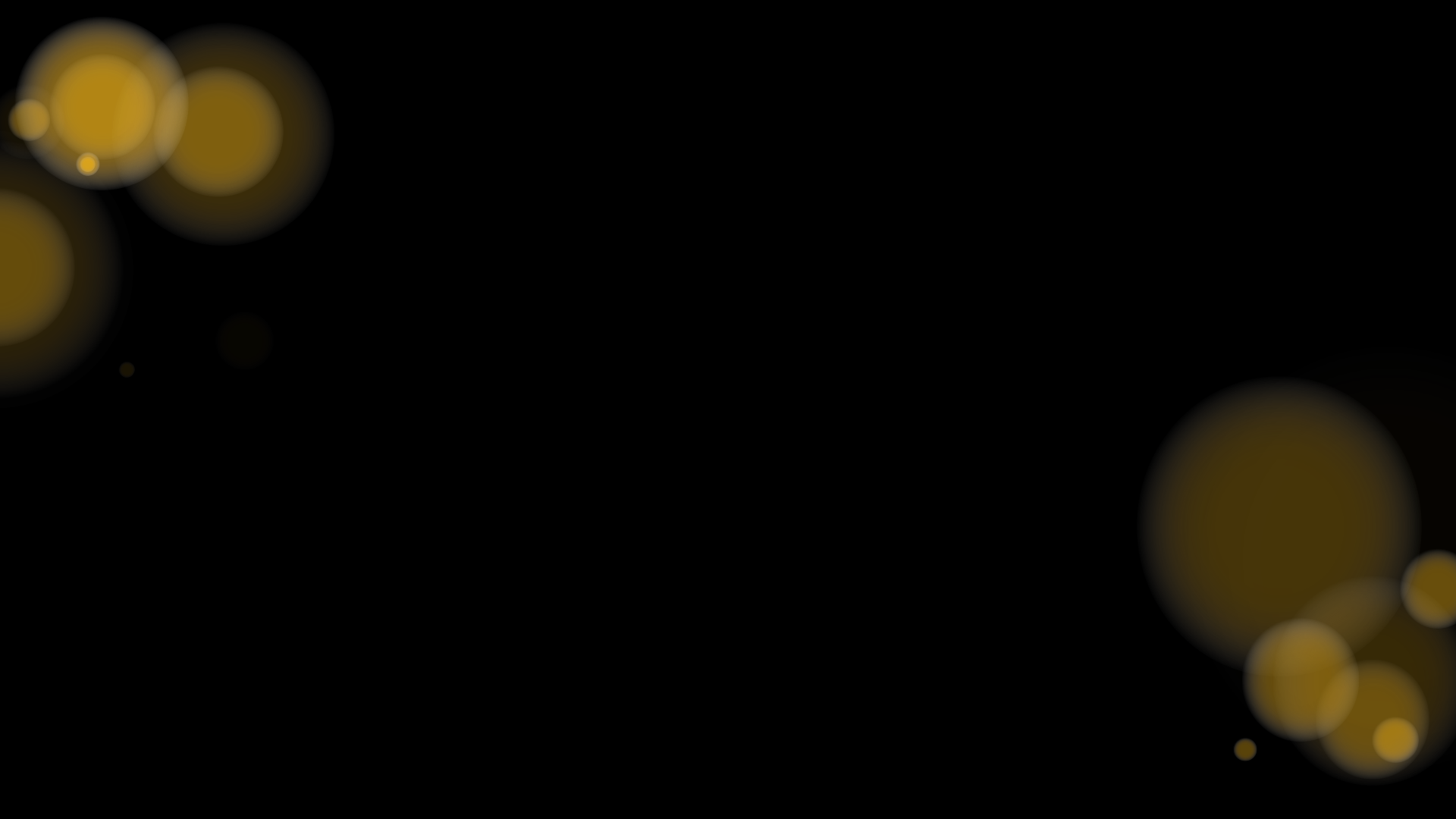 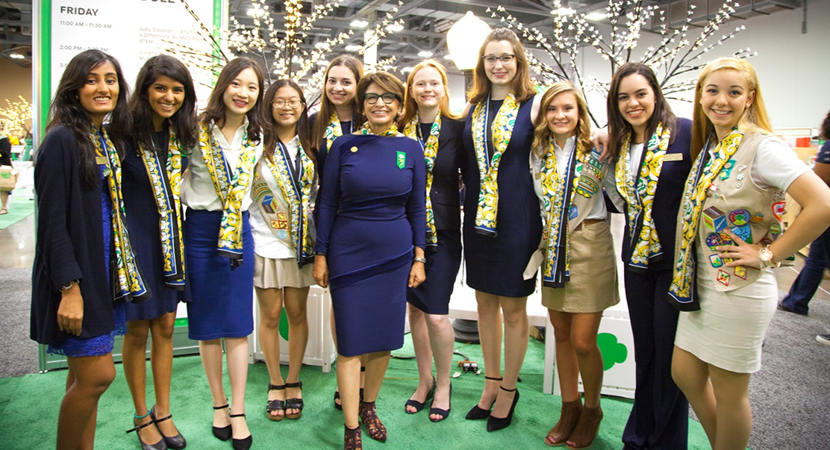 Organized for Success
Know yourself!

How will you ensure you’re staying on track?
Google Calendar
Planner
GoGold
Hour Log
Email
Vision board
Mentor and Advisor
Work on Your Project!
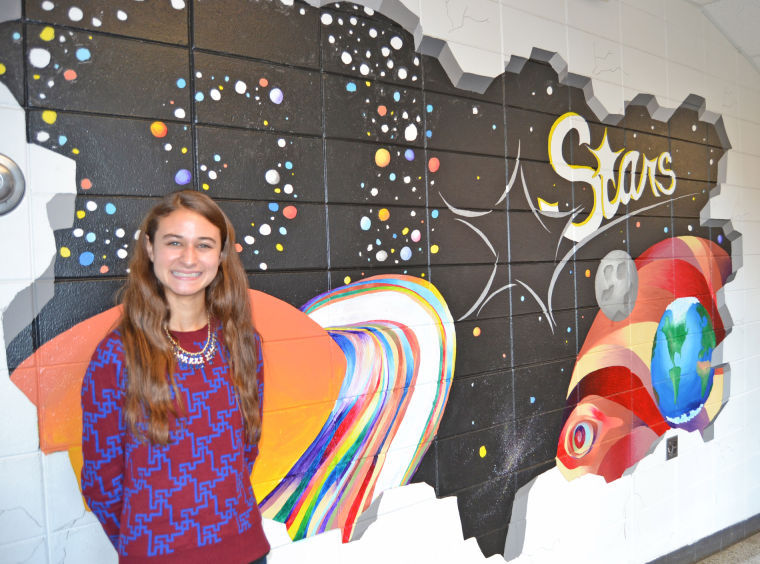 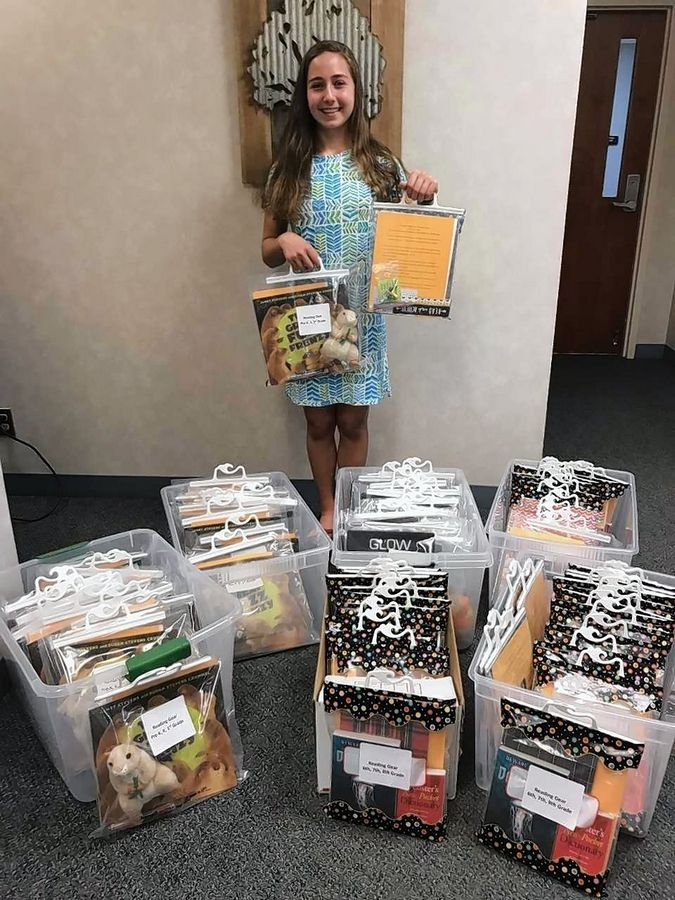 Check in with your Mentor monthly
Take ALL the pictures
Track your hours carefully
Work closely with your Advisor
Use your resources
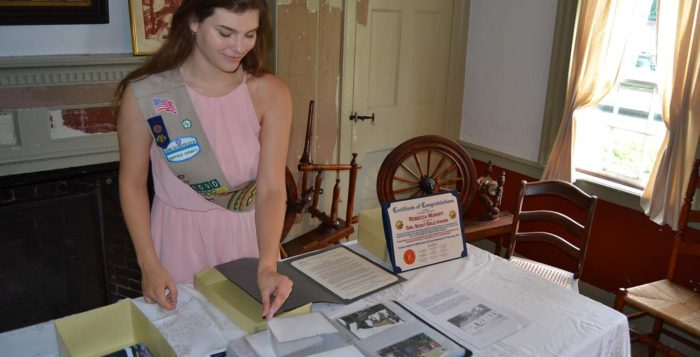 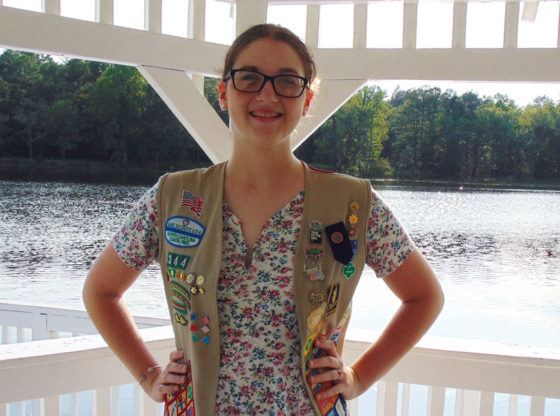 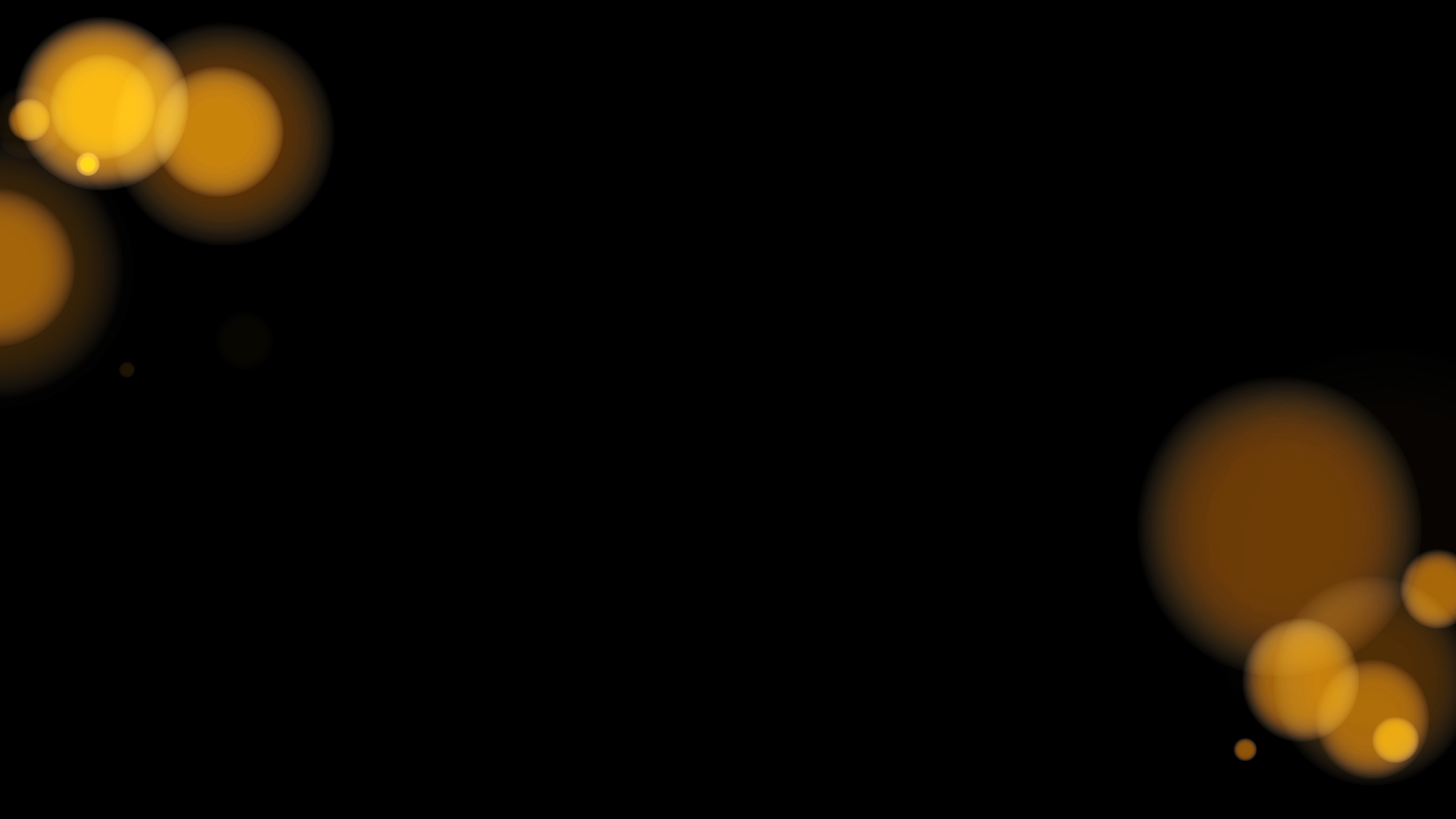 Keep in Mind

September 30th
Safety Activity Checkpoints
Sustainability: not a one-and-done
It takes time, typically 9-24 months
Final Report (Due 9/30 of after graduation)
Get on the schedule: Gold Committee
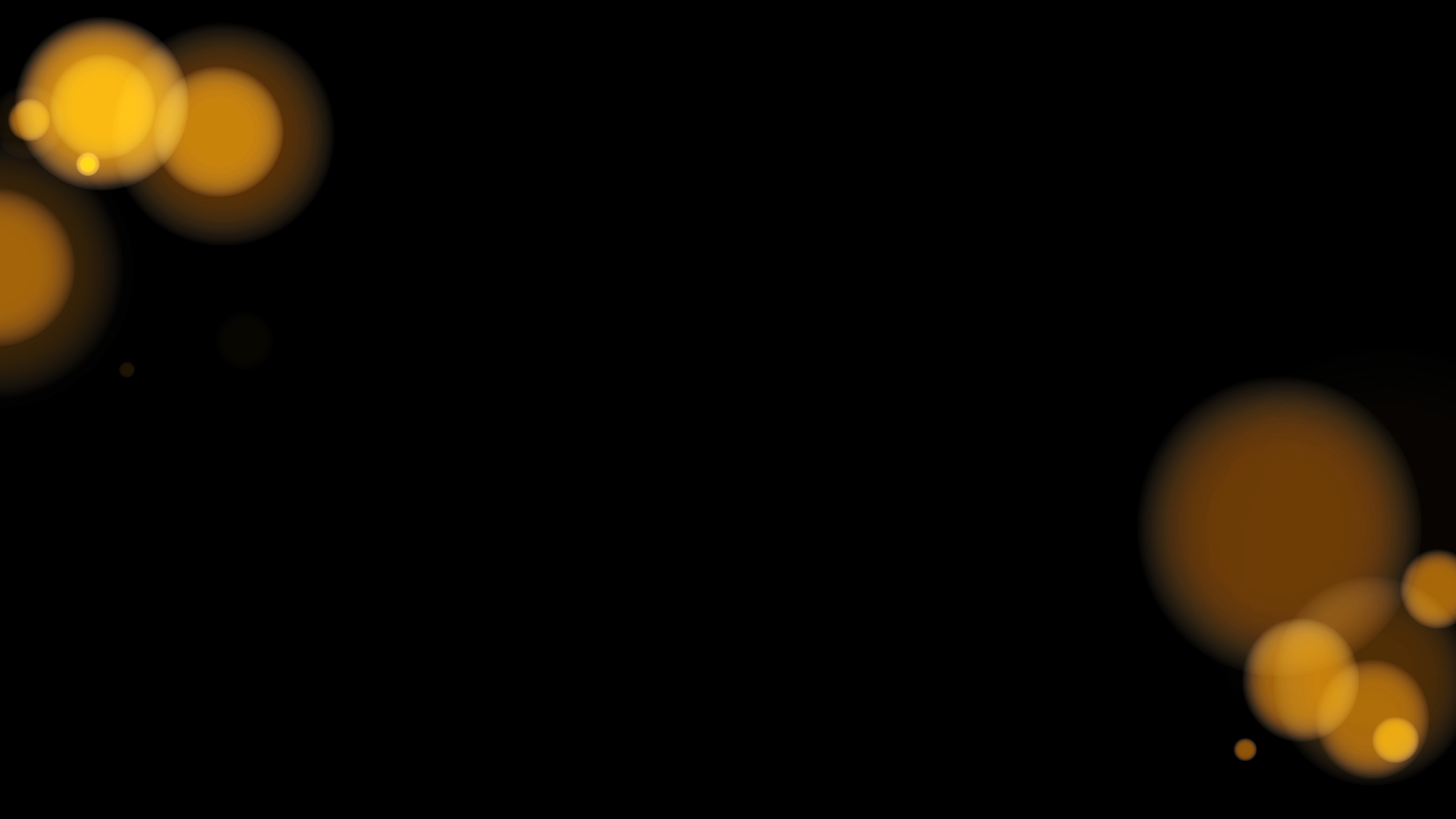 Spread the Word
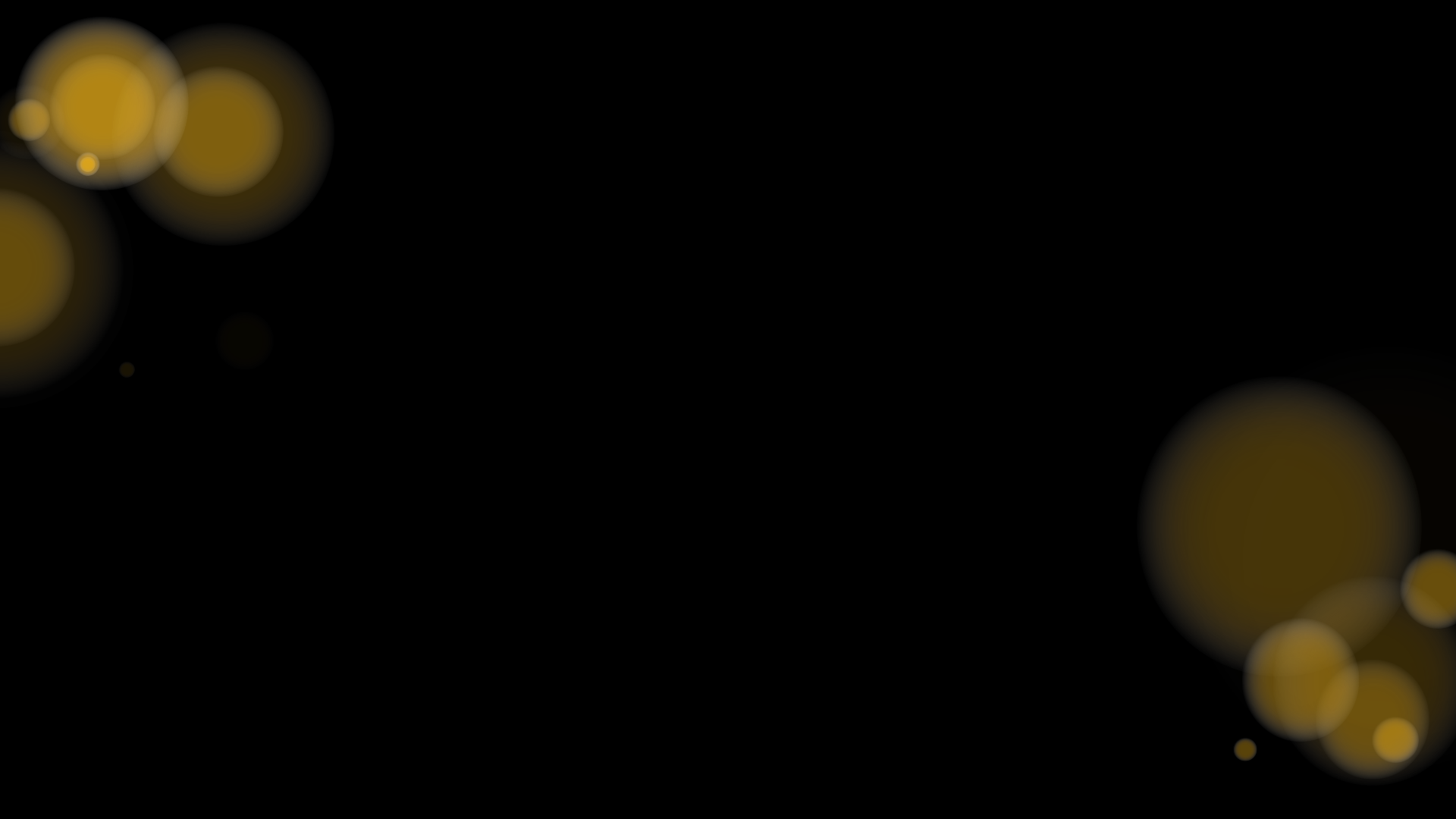 Media

You’re going to be famous for making the world better!

Always contact the Girl Scout council before talking to the media.
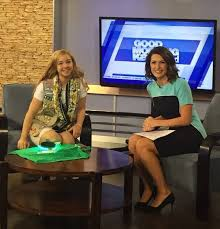 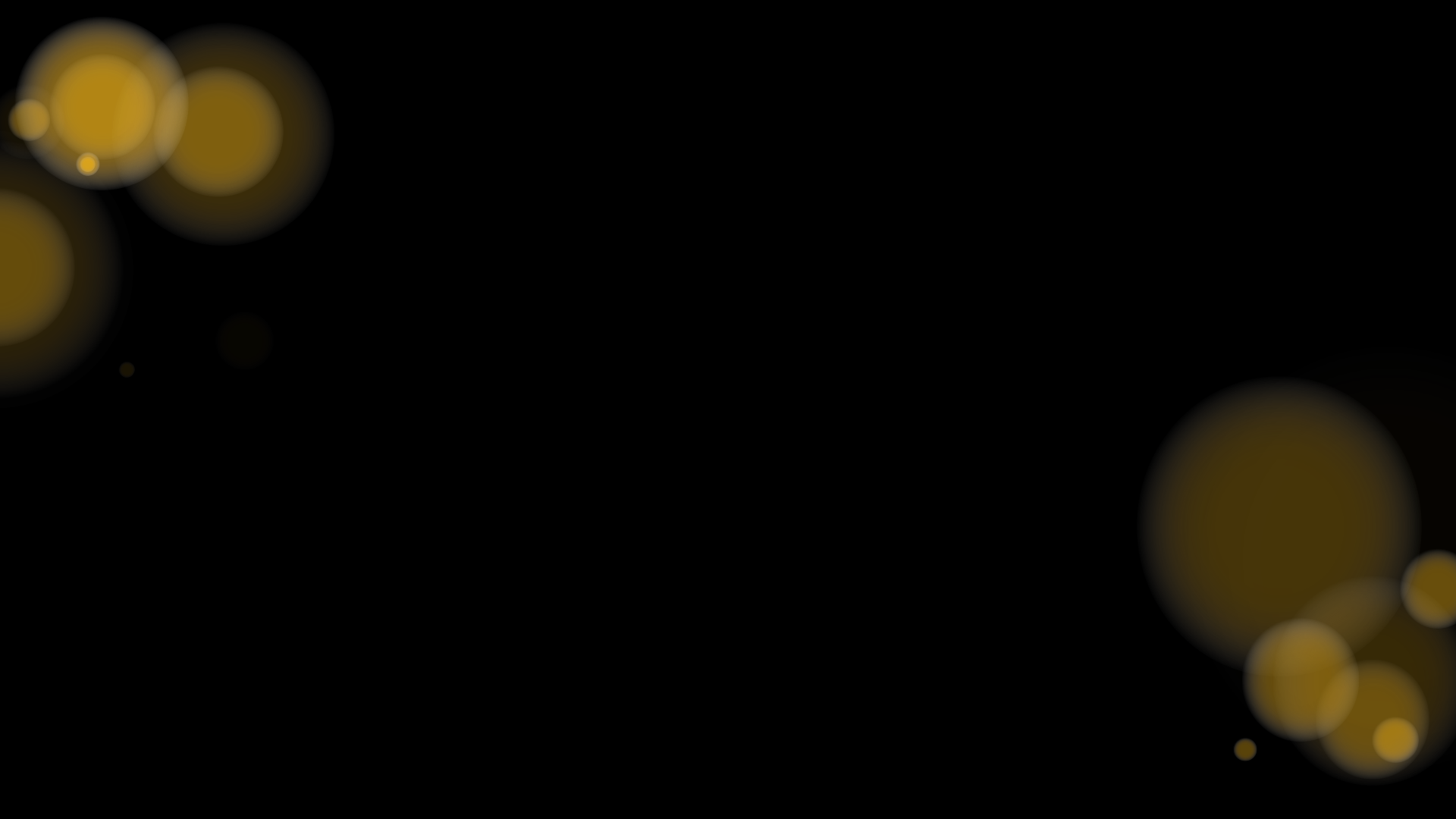 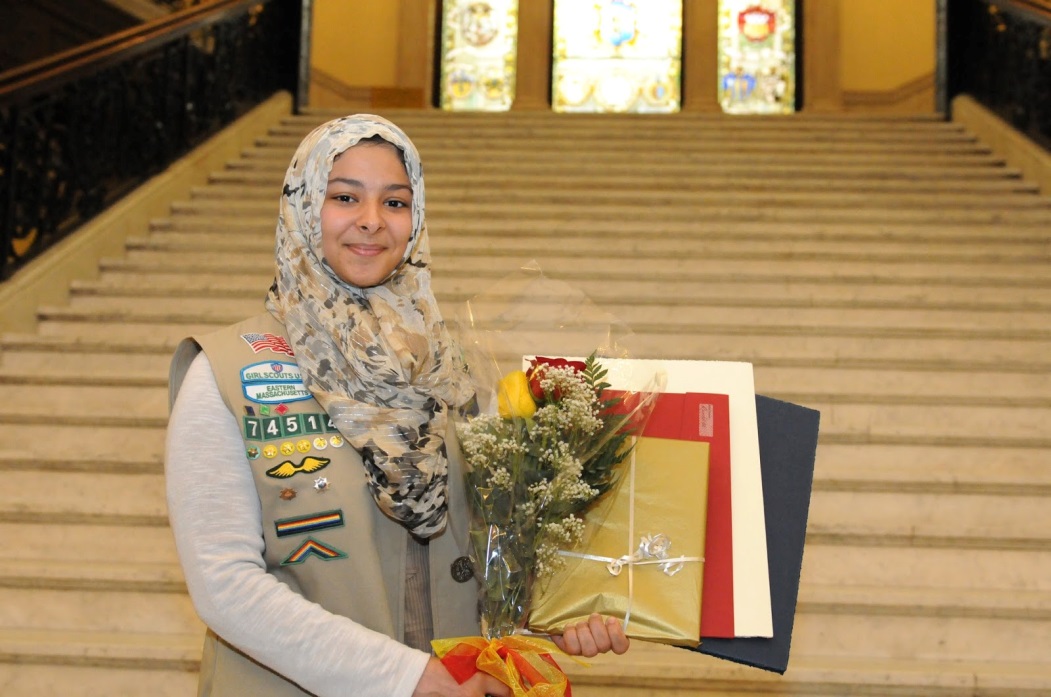 Recognitions:

Gold Award Pin
Letter from the CEO
Gold Award Certificate
Gold Award Honor Cord
Celebration Packet
Plaque presented at Annual Meeting
A place of honor on the Gold Award wall in the main foyer
Press release
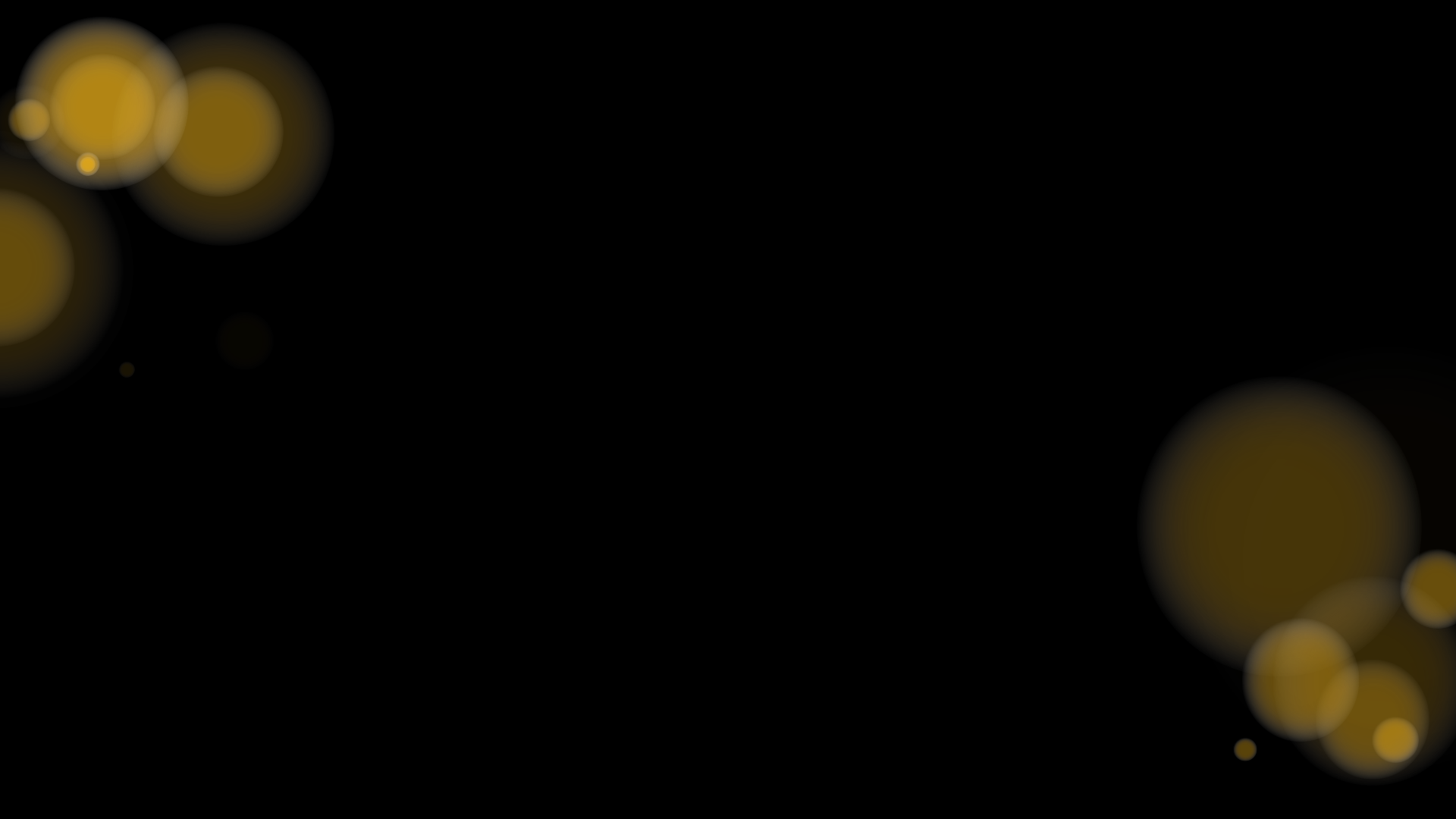 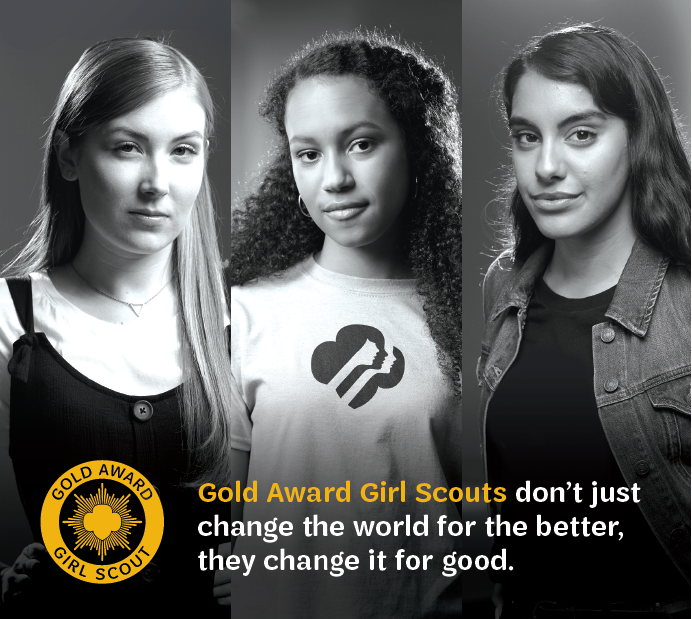